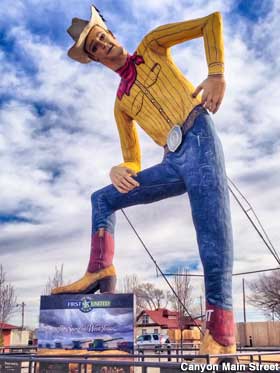 Art Around Amarillo
ARTS 1301 Art Appreciation
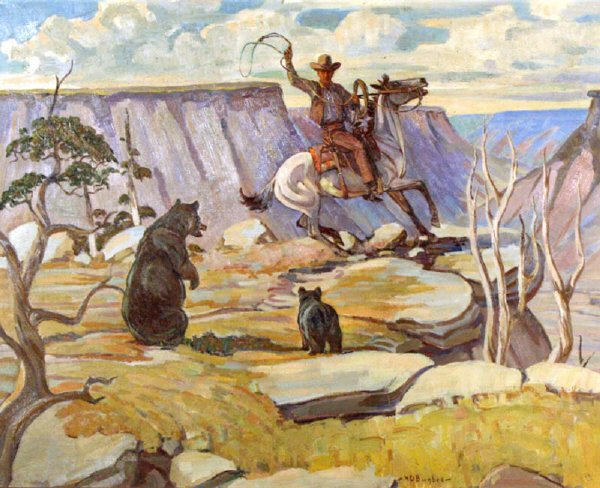 Bears at the Palo Duro, 1931  mural by Harold Bugbee, Panhandle-Plains Historical Museum, Canyon, Texas
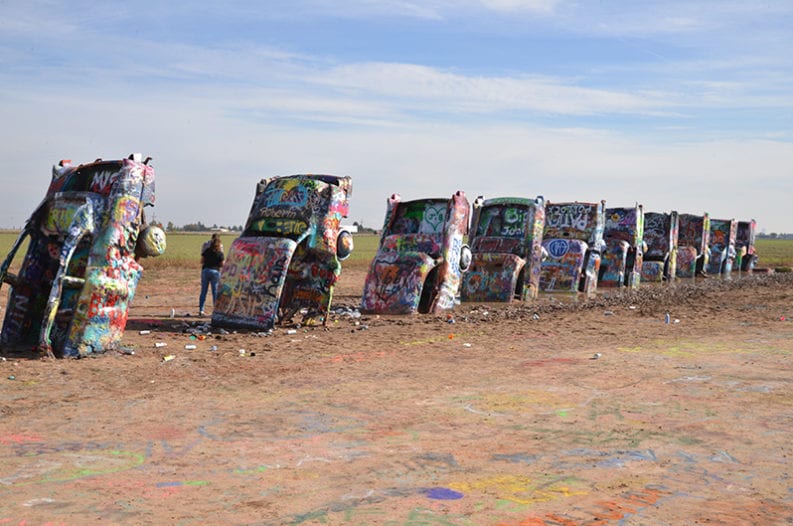 Cadillac Ranch, Installation, by Art Farm, Commissioned by Stanley Marsh 3, I-40 west of Amarillo
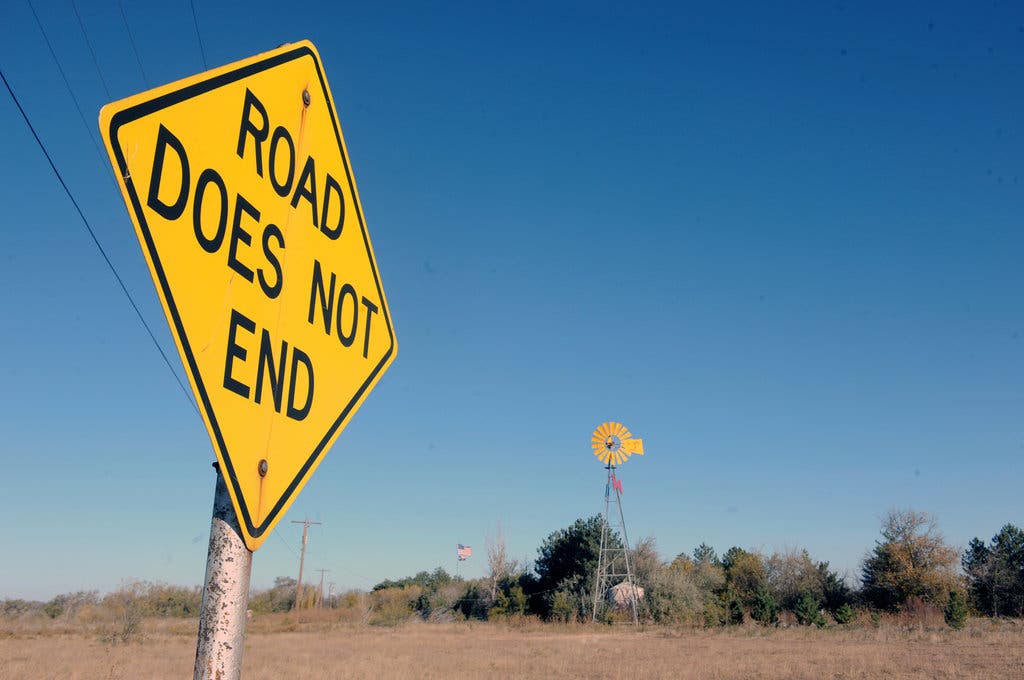 Traffic signs, by various artists, collectively known as the Dynamite Museum, commissioned by Stanley Marsh 3, all around Amarillo
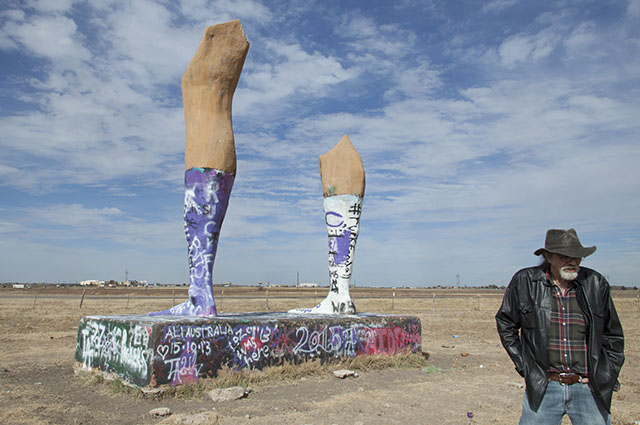 Ozymandias, steel and concrete sculpture by Lightnin’ McDuff (shown right), 1996, commissioned by Stanley Marsh 3, between Randall High and I-27 south of Amarillo, Texas
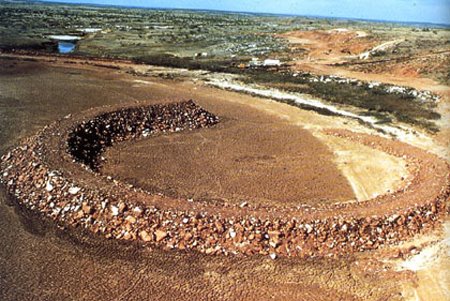 Amarillo Ramp, earthworks by Robert Smithson commissioned by Stanley Marsh 3, on Marsh’s land west of Amarillo
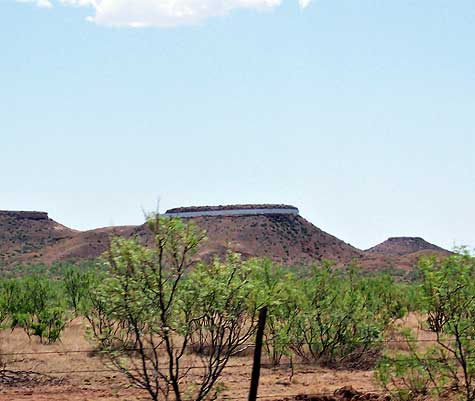 Floating Mesa, earthworks by Andrew Leicester, commissioned by Stanley Marsh 3, on Marsh’s land west of Amarillo
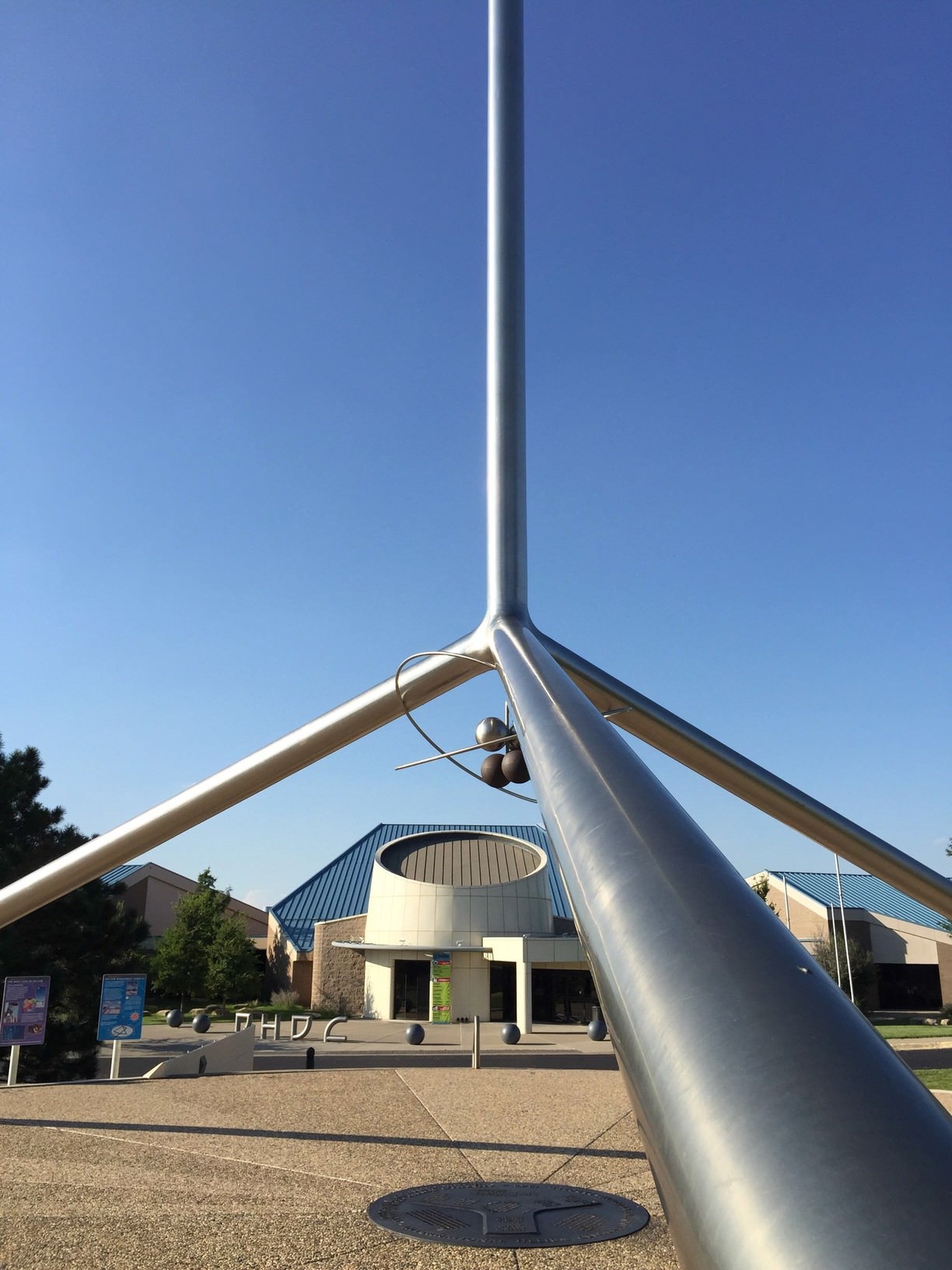 Helium Monument, by Peter Muller, Don Harrington Discover Center, Medipark, Amarillo
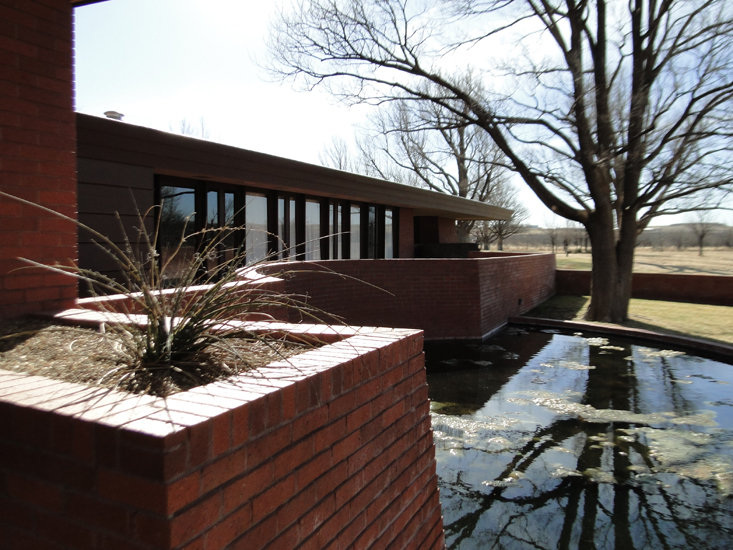 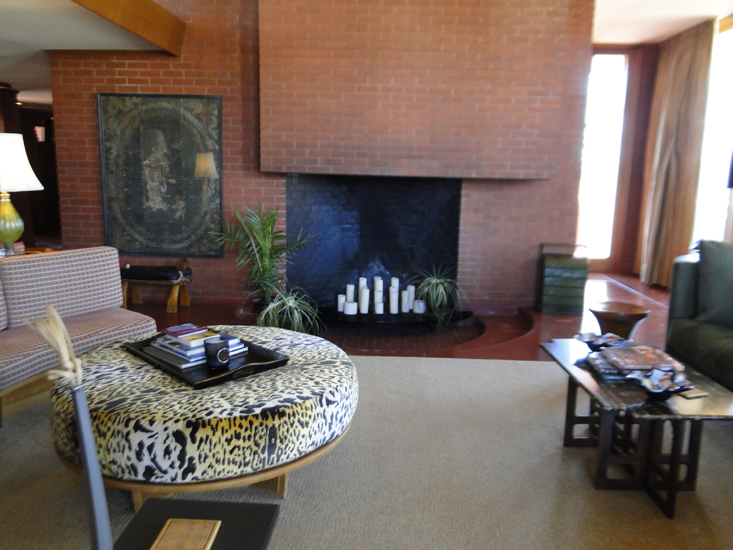 Frank Lloyd Wright house west of Amarillo. 
“Mid-century Architecture” 1957 The Sterling Kinney House near Bishop Hills, west of  Amarillo
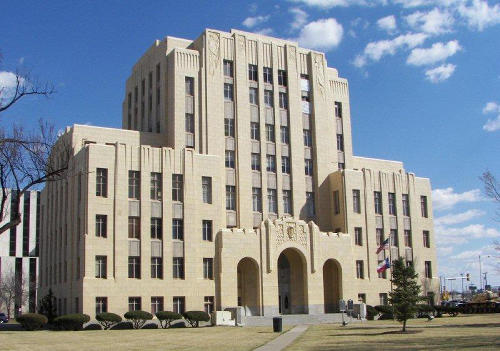 The architecture of the Potter County Courthouse, 1932, is one of the best examples of the “Pueblo Deco” design during the 1920s and 30s in the Southwest USA.
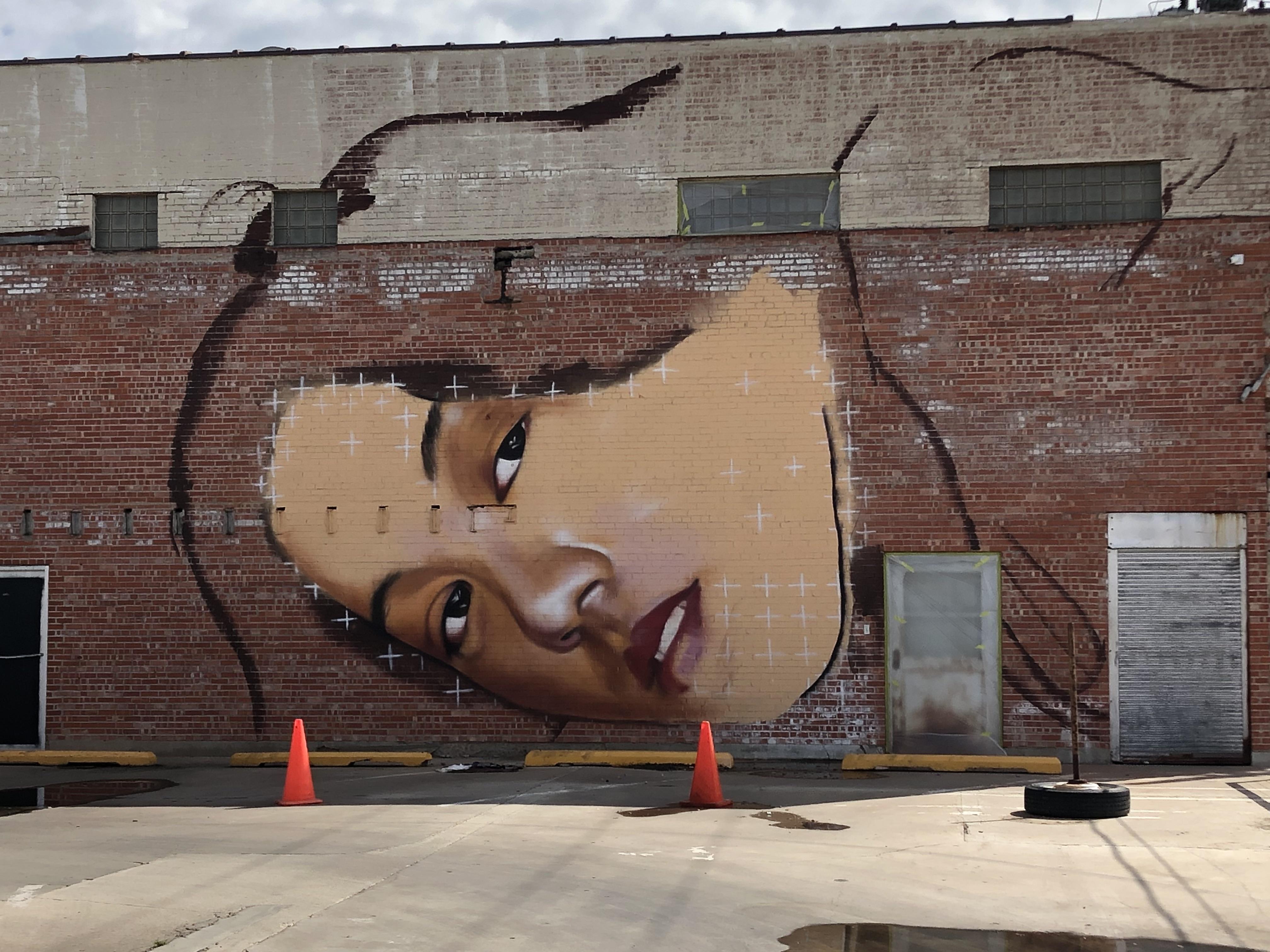 Mural, by Malcolm Byers, downtown Amarillo between Harrison and 6th streets
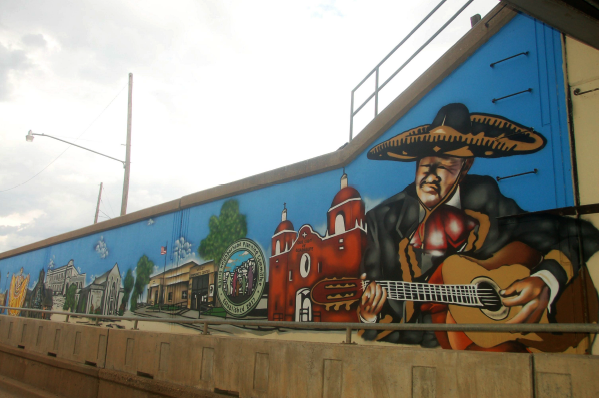 S. E. 10th St. Barrio Neighborhood Mural Project,
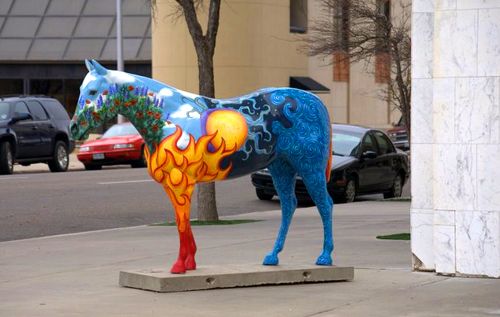 America’s Quarterhorse statues
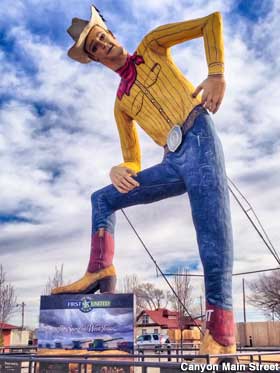 Tex Randall, statue by William Wheeler, Canyon, Texas
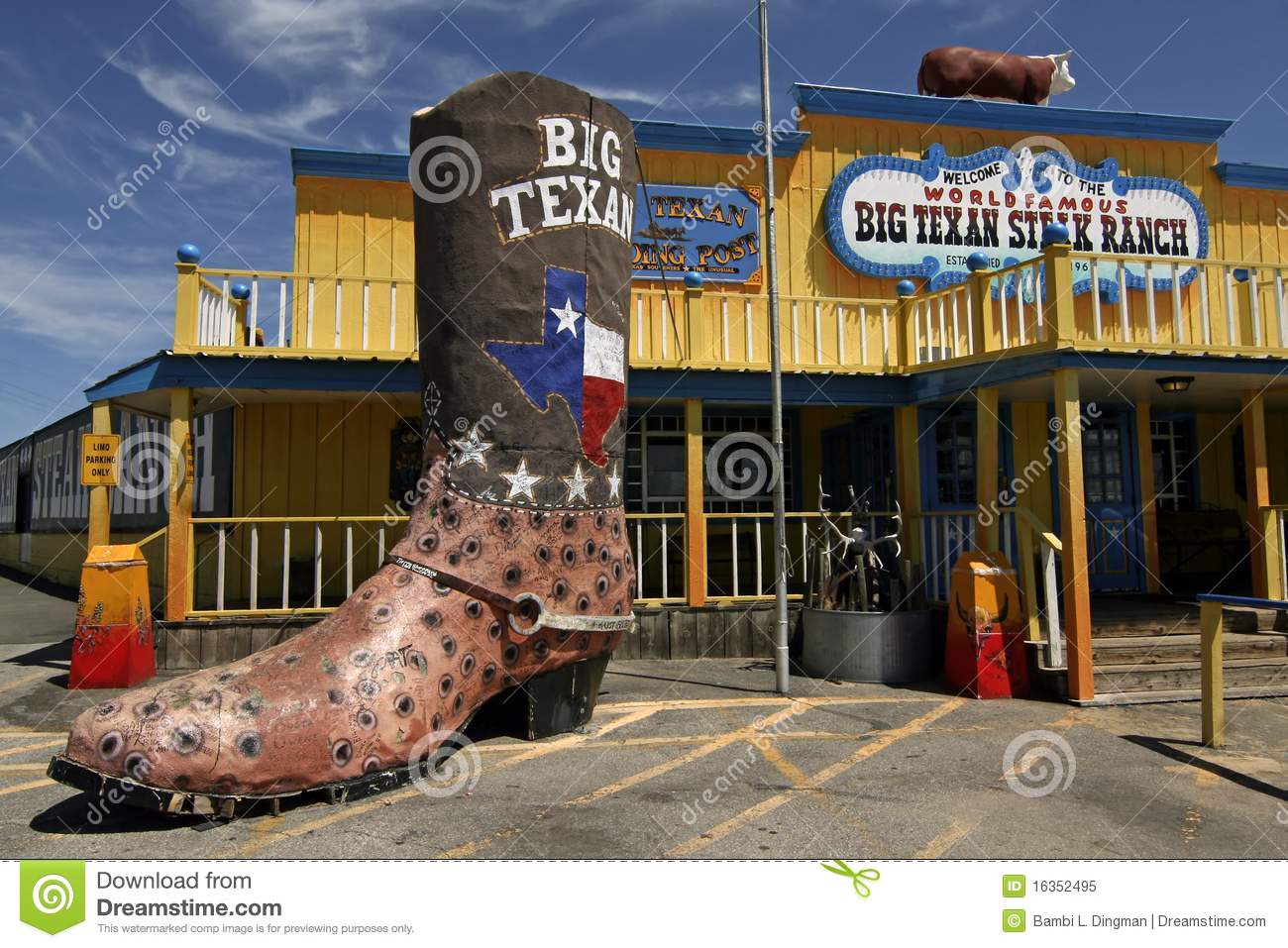 Big Texan Boot, Big Texan Steak Ranch I-40 east side of Amarillo
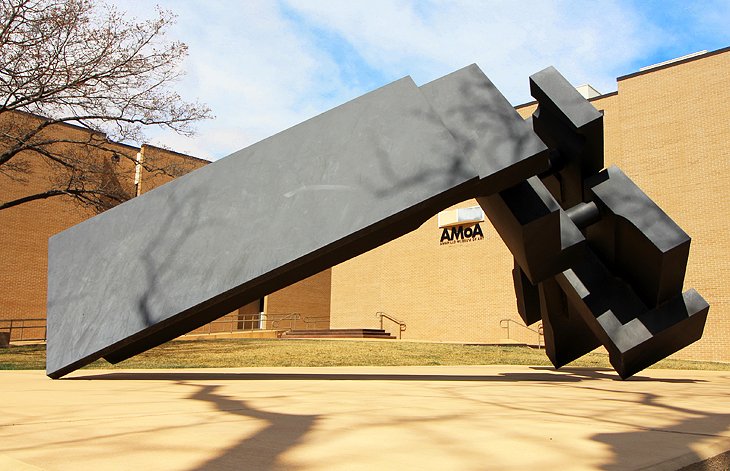 Night Hawk, welded steel by David Deming, Amarillo Museum of Art
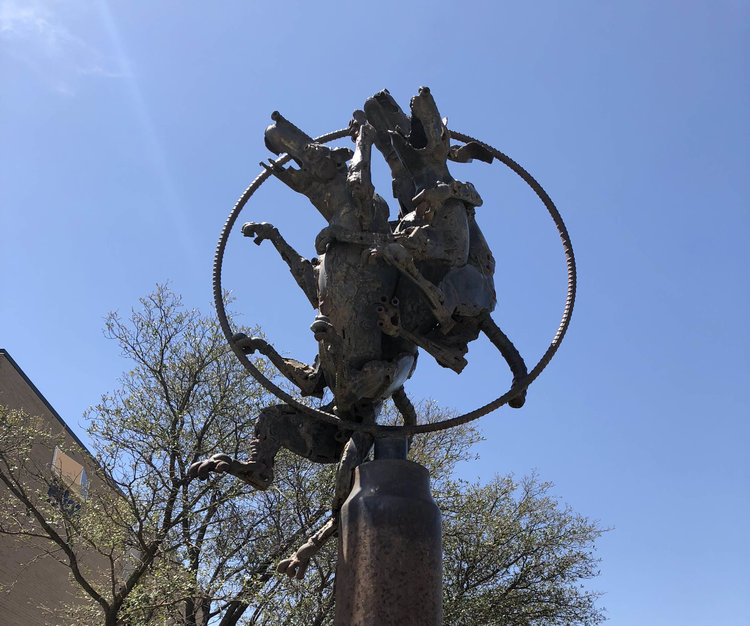 It’s So Hard to Stay on Top, welded steel by David Deming, Amarillo Museum of Art
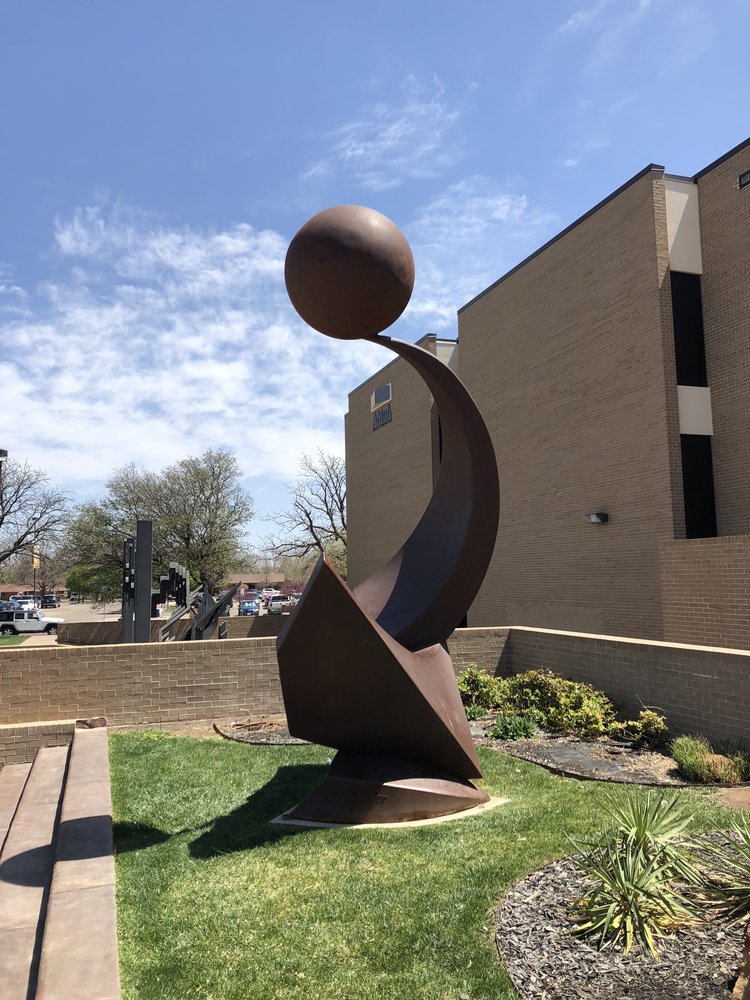 Talon Sweep, welded steel by John Brough Miller, Amarillo Museum of Art
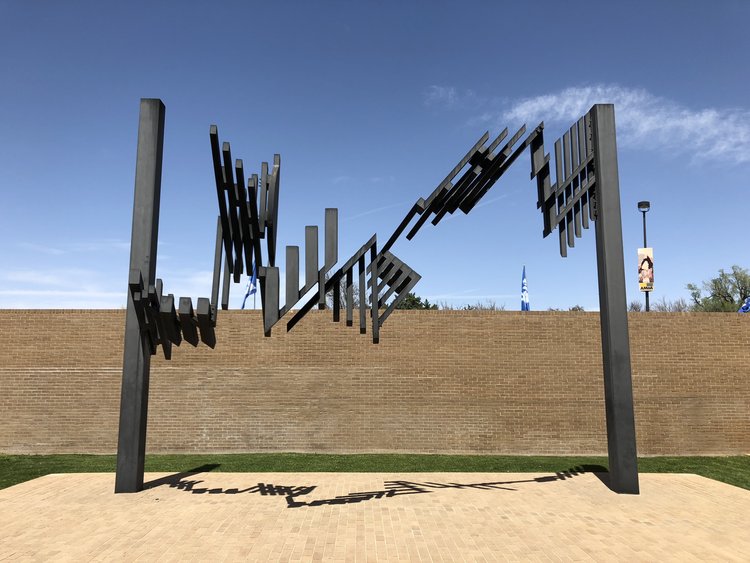 Archway, welded steel by Ben Woitena, Amarillo Museum of Art
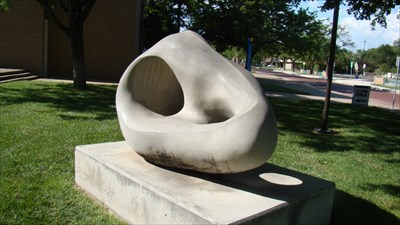 Continuous Line, limestone by David Rogers, Amarillo Museum of Art
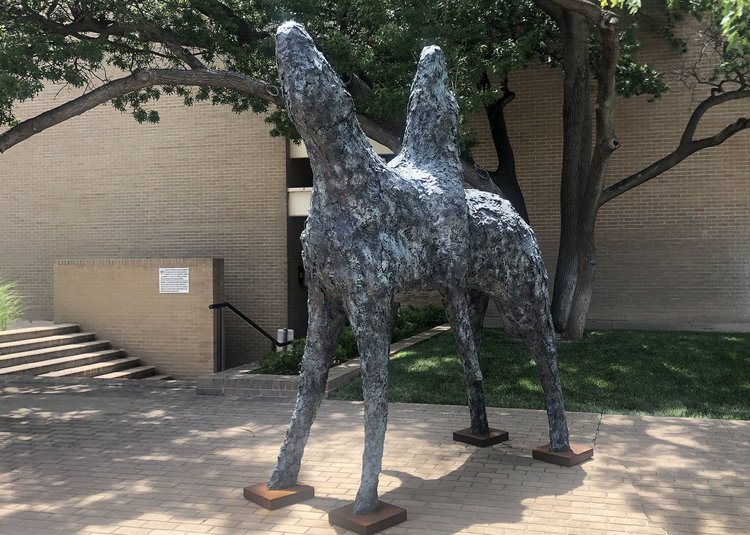 Mussellshell Rider, limestone by Theodore Waddell, Amarillo Museum of Art